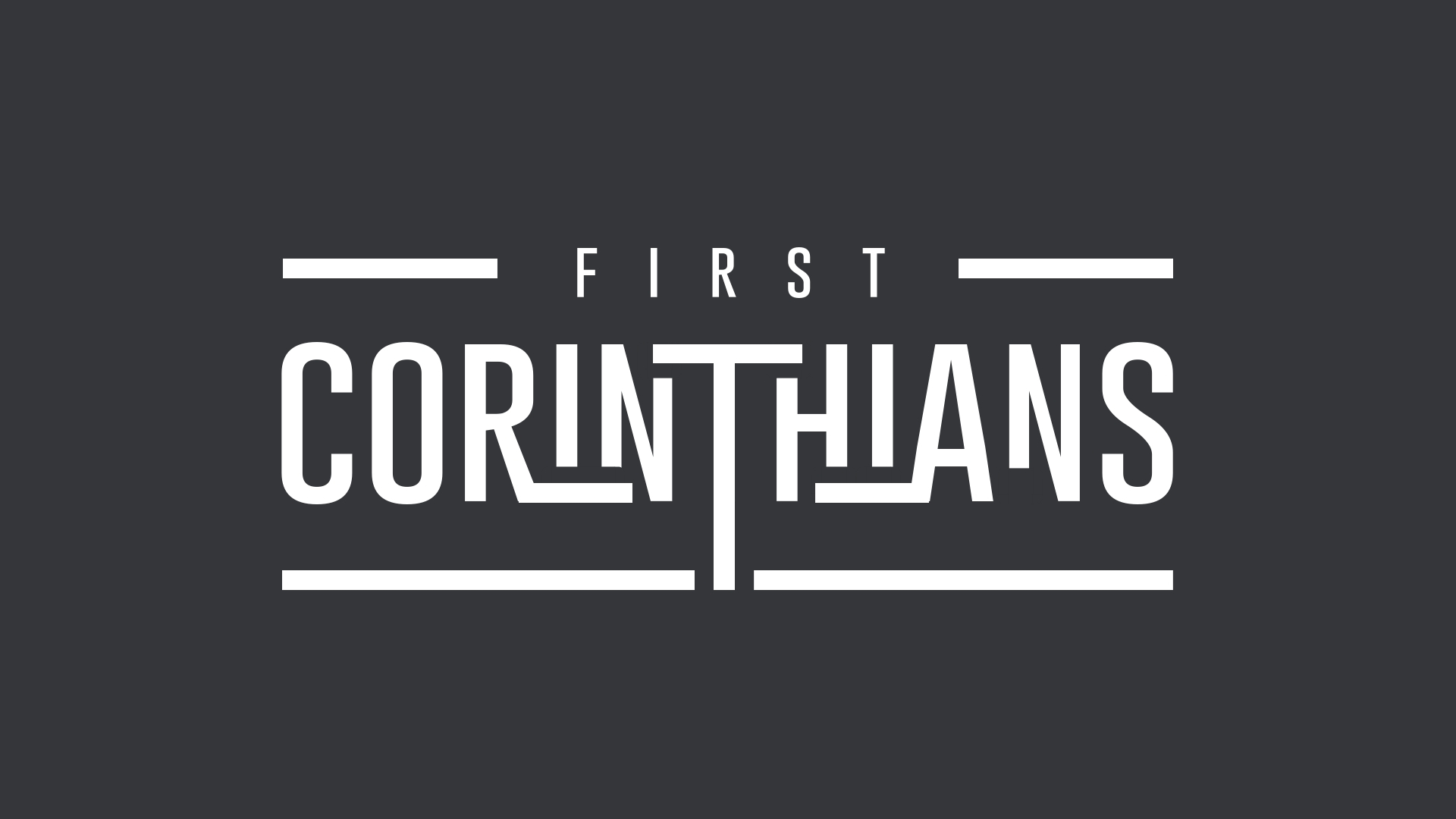 Contentment
1 Corinthians 7:17-24
1 Corinthians 7:17-24
Only let each person lead the life that the Lord has assigned to him, and to which God has called him. This is my rule in all the churches. Was anyone at the time of his call already circumcised? Let him not seek to remove the marks of circumcision. Was anyone at the time of his call uncircumcised? Let him not seek circumcision. For neither circumcision counts for anything nor uncircumcision, but keeping the commandments of God.
1 Corinthians 7:17-24
Each one should remain in the condition in which he was called. Were you a slave when called? Do not be concerned about it. (But if you can gain your freedom, avail yourself of the opportunity.) For he who was called in the Lord as a slave is a freedman of the Lord. Likewise he who was free when called is a slave of Christ. You were bought with a price; do not become slaves of men. So, brothers, in whatever condition each was called, there let him remain with God.
Contentment
1 Corinthians 7:17-24
1 Corinthians 7:17 Message Version
“Don’t be wishing you were someplace else or with someone else. Where you are right now is God’s place for you. Live and obey and love and believe right there. God, not your marital status, defines your life.”
Contentment
1 Corinthians 7:17-24
We live contented as we:
We live our lives in the light of our new identity.
We live contented as we:
We live our lives in the light of our new identity. 
We live our lives in light of eternity.
We live contented as we:
We live our lives in the light of our new identity. 
We live our lives in light of eternity. 
We fix our eyes on Jesus.